町会加入のご案内
は
に
こ
！
ん
ち
○○○町会です!!
Q.町会って？
町会は、一定の地域に住む人たちが、住みよいまちづくりのためにお互いに助け合い、地域におけるさまざまな問題をみんなで考え、みんなで活動する自主的な団体です。
　「いざという時」に助け合うためには、どこにだれが住んでいるのか、普段から顔見知りの関係づくりをしておくことが大切です。
　町会に参加して、ご近所に顔見知りを増やしませんか。ぜひ、この機会に加入をご検討ください。一緒に楽しくて安全な地域づくりを行いましょう。
Q.どんな活動をしているの？
＜ごみ置き場の設置・管理＞
＜地域除雪＞
＜子どもの見守り＞
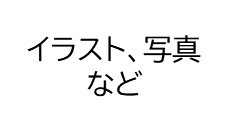 イラスト、写真
など
イラスト、写真
など
こんな活動も行っています！
 ・公園の清掃　　・老人クラブ活動　・再生資源回収運動（年４回）　
 ・地域の困りごとへの相談や行政への意見・要望　  など
町会長より
Q.町会費はいくら？
○×△町会の町会費は
　　　　　　　年間○○○○円です。
　集めた町会費で、○○～～～～をしたり、○○～～を行ったり、○○○～～を実施しています。
　町会費の収支については、
毎年○月に実施する総会において、
みなさんに報告しています。
〇×△町会は〇〇世帯で構成されており、○○○○な地域を目指して活動しています。
　町会に関する質問や、住んでいて何か困りごとがありましたら、お気軽に声をかけてください。
　どうぞよろしくお願いします。
　
　○×町会
　　町会長　○○　○○○
○○町会
総会資料
加入申し込み先
○×△町会　町会長（□□）　電話○○○-○○○○-○○○○
いざという時の助け合い～町会に加入しましょう～